دومین همایش ملی مدیریت منابع طبیعی(آبان ماه 1398)
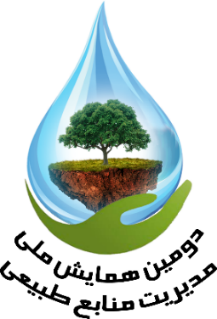 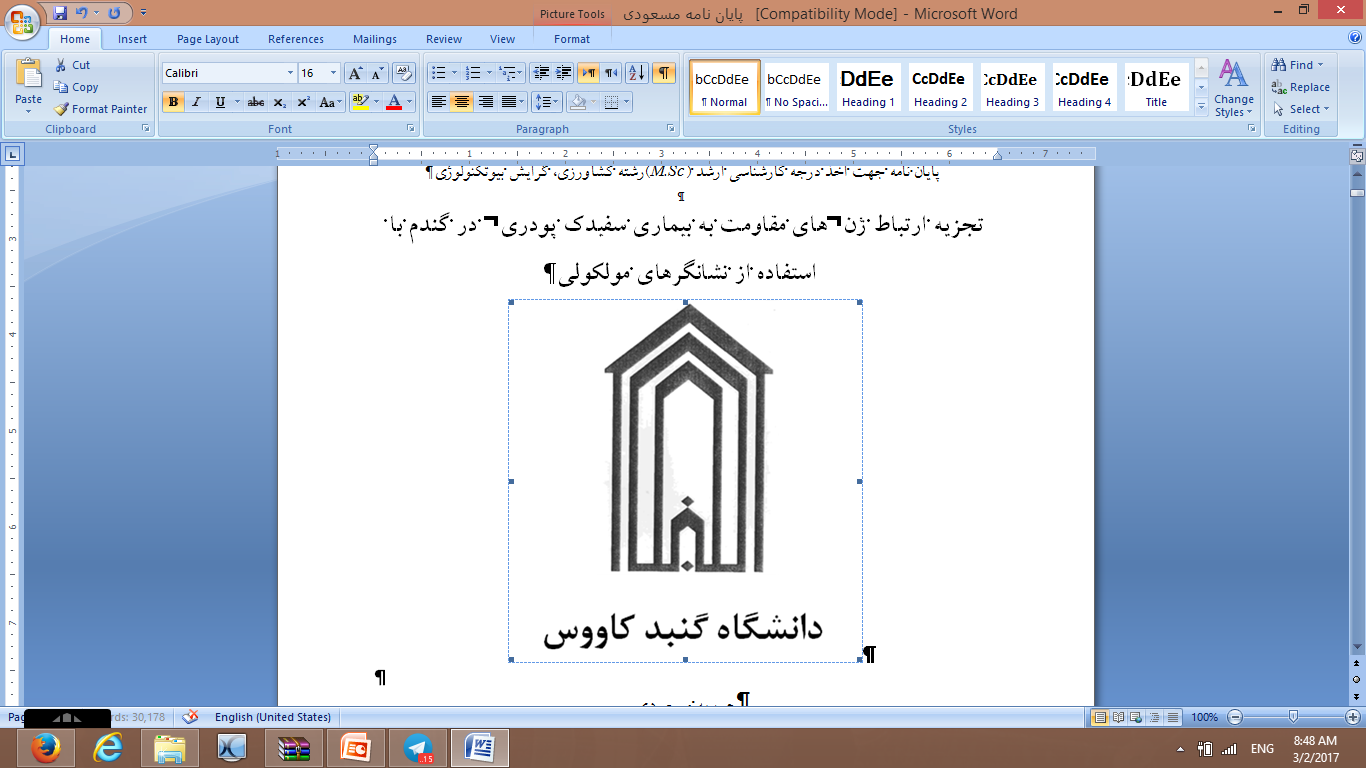 عنوان مقاله با قلم ب.تیتر 66
 نام و نام خانوادگي نويسندگان (ب.نازنين pt. 36پررنگ)
مرتبه علمی یا وابستگی سازمانی وپست الکترونیکی (ب.نازنين pt. 32)
نتایج و تحلیل (ب.تیترpt. 40)
مقدمه (ب.تیترpt. 40)
مطالب نتایج و بحث (ب.نازنين pt. 36) شامل نتایج بدست آمده از پژوهش حاضر و بحث اندک نتایح بدست آمده 
در نگارش این قسمت سعی شود مطالب با جملات کوتاه طوری نگارش شود که با نگاهی کوتاه نتایج بدست آمده مشخص شود.
سعی شود از موارد دیداری یا شکل (گراف، منحنی و ...) برای بیان نتایح استفاده شود.
مطالب این بخش حداکثر در 150 کلمه بیان شوند.
اندازه پوستر باید 70×100 سانتیمتر باشد. ضروری است عنوان همایش و لوگوهای بالای پوستر بر اساس فرمت مذکور حفظ شود و تغییر نکند. 
عنوان همة بخش‌ها با قلم ب.تیتر و اندازه pt. 40 پررنگ تايپ شود. خط اول همة پاراگراف‌ها بايد داراي تورفتگي به اندازة cm 1باشد. برای کلیه متون از حالت پاراگراف از راست (متن از راست به چپ)- حالت Justify- و براي تدوين بخشهای لاتين نيز بايستي کليه موارد مندرج در اين دستورالعمل رعايت شود و برای نگارش بخش های لاتین بايد از قلم Times New Roman با اندازه فونت دو تا کمتر از حالت فارسي معادل آن استفاده شود. متن اصلی پوستر با ب.نازنین 36 نوشته شود. 

مطالب مقدمه (ب.نازنين pt. 36) شامل: طرح موضوع (بیانگر مسأله پژوهش، فرضیه‌های قبلی پژوهش و ارتباط آن با موضوع مقاله) اهداف تحقیق و معرفی کلی مقاله.  مقدمه حداکثر در 150 کلمه مرتب شود.
مواد و روش ها یا روش تحقیق (ب.تیتر pt. 40)
مطالب مواد و روشها (ب.نازنين pt. 36) شامل: روش انجام کار، طرح مورد استفاده و صفات مورد اندازه گیری 
در نگارش این قسمت سعی شود مطالب با جملات کوتاه طوری نگارش شود که با نگاهی کوتاه روش انجام کار مشخص شود.
سعی شود از موارد دیداری (بصری) یا شکل برای بیان روش انجام کار استفاده شود.
مطالب این بخش حداکثر در 150 کلمه بیان شوند.
نتیجه گیری کلی (ب.تیتر pt. 40)
ب.نازنين pt. 38) 
در نگارش این قسمت سعی شود یک یا جند نتیجه اصلی پژوهش در قالب جملات کوتاه نگارش شوند و نتایج جمع بندی شود
مطالب این بخش حداکثر در 70 کلمه بیان شوند.
منابع (ب.تیتر pt. 40)
حداکثر تعداد 6 منبع کاملاً مرتبط با موضوع پژوهش در بخش منابع بر اساس فرمت نگارش مقاله کنگره آورده شود.
لطفاً از ذکر منابع کم اهمیت خودداری کنید.
منابع فارسی با قلم ب- نازنین با اندازه 20  و منابع لاتین با قلم Times New Roman با اندازه 18 نگارش شوند.
دومین همایش ملی مدیریت منابع طبیعی(آبان ماه 1398)
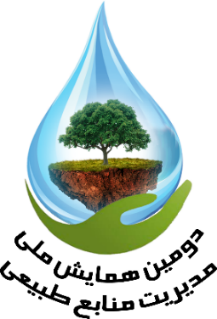 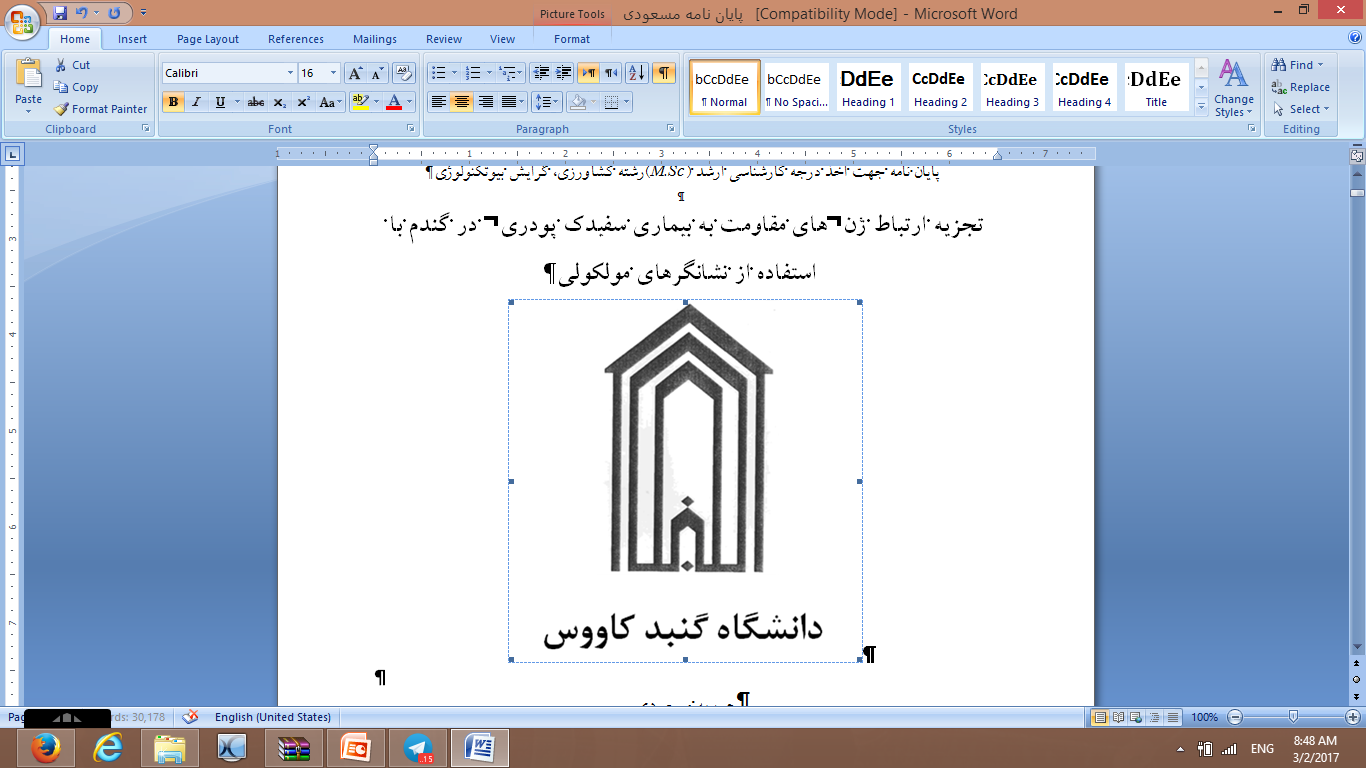 عنوان مقاله با قلم ب.تیتر 66
 نام و نام خانوادگي نويسندگان (ب.نازنين pt. 36پررنگ)
مرتبه علمی یا وابستگی سازمانی وپست الکترونیکی (ب.نازنين pt. 32)
نتایج و تحلیل (ب.تیترpt. 40)
مقدمه (ب.تیترpt. 40)
مطالب نتایج و بحث (ب.نازنين pt. 36) شامل نتایج بدست آمده از پژوهش حاضر و بحث اندک نتایح بدست آمده 
در نگارش این قسمت سعی شود مطالب با جملات کوتاه طوری نگارش شود که با نگاهی کوتاه نتایج بدست آمده مشخص شود.
سعی شود از موارد دیداری یا شکل (گراف، منحنی و ...) برای بیان نتایح استفاده شود.
مطالب این بخش حداکثر در 150 کلمه بیان شوند.
اندازه پوستر باید 70×100 سانتیمتر باشد. ضروری است عنوان همایش و لوگوهای بالای پوستر بر اساس فرمت مذکور حفظ شود و تغییر نکند. 
عنوان همة بخش‌ها با قلم ب.تیتر و اندازه pt. 40 پررنگ تايپ شود. خط اول همة پاراگراف‌ها بايد داراي تورفتگي به اندازة cm 1باشد. برای کلیه متون از حالت پاراگراف از راست (متن از راست به چپ)- حالت Justify- و براي تدوين بخشهای لاتين نيز بايستي کليه موارد مندرج در اين دستورالعمل رعايت شود و برای نگارش بخش های لاتین بايد از قلم Times New Roman با اندازه فونت دو تا کمتر از حالت فارسي معادل آن استفاده شود. متن اصلی پوستر با ب.نازنین 36 نوشته شود. 

مطالب مقدمه (ب.نازنين pt. 36) شامل: طرح موضوع (بیانگر مسأله پژوهش، فرضیه‌های قبلی پژوهش و ارتباط آن با موضوع مقاله) اهداف تحقیق و معرفی کلی مقاله.  مقدمه حداکثر در 150 کلمه مرتب شود.
مواد و روش ها یا روش تحقیق (ب.تیتر pt. 40)
مطالب مواد و روشها (ب.نازنين pt. 36) شامل: روش انجام کار، طرح مورد استفاده و صفات مورد اندازه گیری 
در نگارش این قسمت سعی شود مطالب با جملات کوتاه طوری نگارش شود که با نگاهی کوتاه روش انجام کار مشخص شود.
سعی شود از موارد دیداری (بصری) یا شکل برای بیان روش انجام کار استفاده شود.
مطالب این بخش حداکثر در 150 کلمه بیان شوند.
نتیجه گیری کلی (ب.تیتر pt. 40)
ب.نازنين pt. 38) 
در نگارش این قسمت سعی شود یک یا جند نتیجه اصلی پژوهش در قالب جملات کوتاه نگارش شوند و نتایج جمع بندی شود
مطالب این بخش حداکثر در 70 کلمه بیان شوند.
منابع (ب.تیتر pt. 40)
حداکثر تعداد 6 منبع کاملاً مرتبط با موضوع پژوهش در بخش منابع بر اساس فرمت نگارش مقاله کنگره آورده شود.
لطفاً از ذکر منابع کم اهمیت خودداری کنید.
منابع فارسی با قلم ب- نازنین با اندازه 20  و منابع لاتین با قلم Times New Roman با اندازه 18 نگارش شوند.
دومین همایش ملی مدیریت منابع طبیعی(آبان ماه 1398)
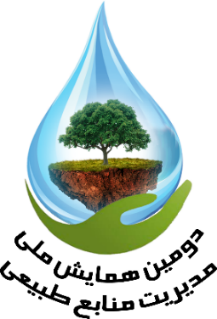 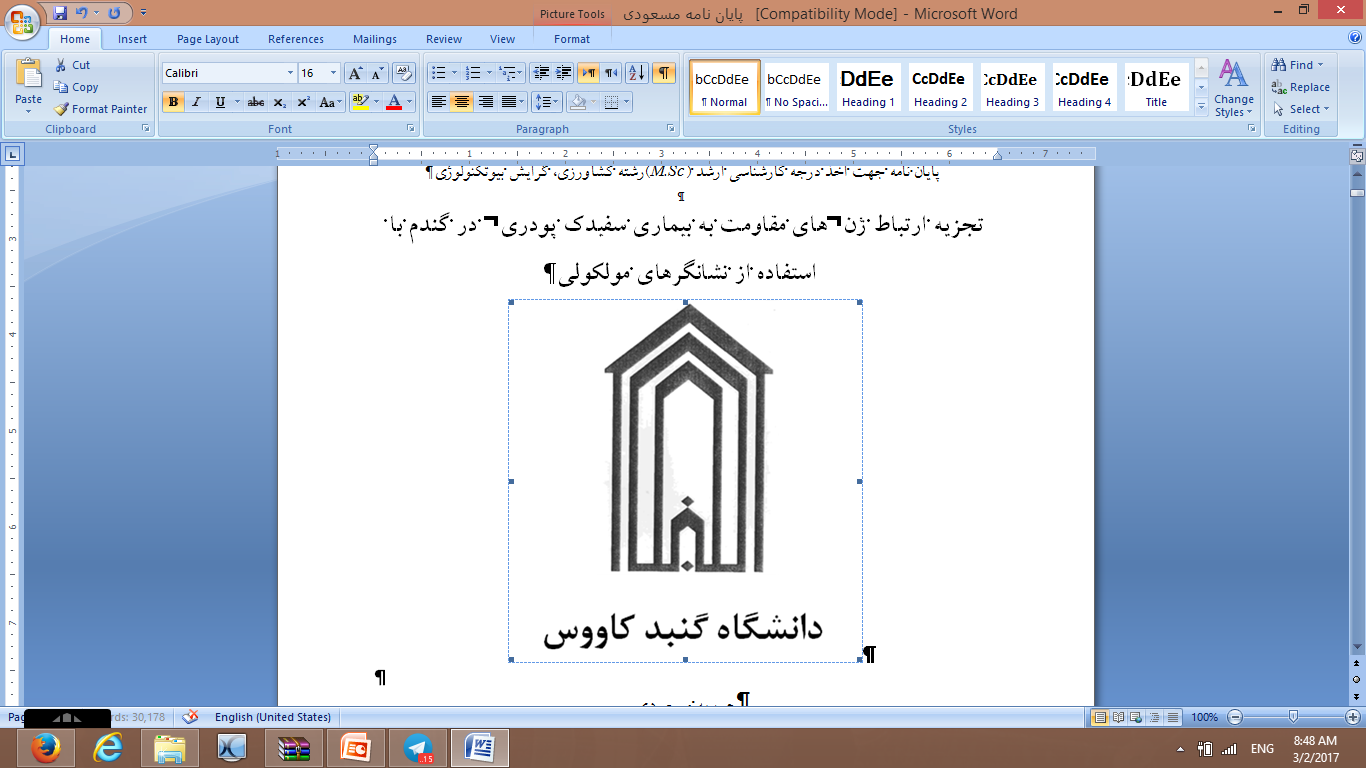 عنوان مقاله با قلم ب.تیتر 66
 نام و نام خانوادگي نويسندگان (ب.نازنين pt. 36پررنگ)
مرتبه علمی یا وابستگی سازمانی وپست الکترونیکی (ب.نازنين pt. 32)
نتایج و تحلیل (ب.تیترpt. 40)
مقدمه (ب.تیترpt. 40)
مطالب نتایج و بحث (ب.نازنين pt. 36) شامل نتایج بدست آمده از پژوهش حاضر و بحث اندک نتایح بدست آمده 
در نگارش این قسمت سعی شود مطالب با جملات کوتاه طوری نگارش شود که با نگاهی کوتاه نتایج بدست آمده مشخص شود.
سعی شود از موارد دیداری یا شکل (گراف، منحنی و ...) برای بیان نتایح استفاده شود.
مطالب این بخش حداکثر در 150 کلمه بیان شوند.
اندازه پوستر باید 70×100 سانتیمتر باشد. ضروری است عنوان همایش و لوگوهای بالای پوستر بر اساس فرمت مذکور حفظ شود و تغییر نکند. 
عنوان همة بخش‌ها با قلم ب.تیتر و اندازه pt. 40 پررنگ تايپ شود. خط اول همة پاراگراف‌ها بايد داراي تورفتگي به اندازة cm 1باشد. برای کلیه متون از حالت پاراگراف از راست (متن از راست به چپ)- حالت Justify- و براي تدوين بخشهای لاتين نيز بايستي کليه موارد مندرج در اين دستورالعمل رعايت شود و برای نگارش بخش های لاتین بايد از قلم Times New Roman با اندازه فونت دو تا کمتر از حالت فارسي معادل آن استفاده شود. متن اصلی پوستر با ب.نازنین 36 نوشته شود. 

مطالب مقدمه (ب.نازنين pt. 36) شامل: طرح موضوع (بیانگر مسأله پژوهش، فرضیه‌های قبلی پژوهش و ارتباط آن با موضوع مقاله) اهداف تحقیق و معرفی کلی مقاله.  مقدمه حداکثر در 150 کلمه مرتب شود.
مواد و روش ها یا روش تحقیق (ب.تیتر pt. 40)
مطالب مواد و روشها (ب.نازنين pt. 36) شامل: روش انجام کار، طرح مورد استفاده و صفات مورد اندازه گیری 
در نگارش این قسمت سعی شود مطالب با جملات کوتاه طوری نگارش شود که با نگاهی کوتاه روش انجام کار مشخص شود.
سعی شود از موارد دیداری (بصری) یا شکل برای بیان روش انجام کار استفاده شود.
مطالب این بخش حداکثر در 150 کلمه بیان شوند.
نتیجه گیری کلی (ب.تیتر pt. 40)
ب.نازنين pt. 38) 
در نگارش این قسمت سعی شود یک یا جند نتیجه اصلی پژوهش در قالب جملات کوتاه نگارش شوند و نتایج جمع بندی شود
مطالب این بخش حداکثر در 70 کلمه بیان شوند.
منابع (ب.تیتر pt. 40)
حداکثر تعداد 6 منبع کاملاً مرتبط با موضوع پژوهش در بخش منابع بر اساس فرمت نگارش مقاله کنگره آورده شود.
لطفاً از ذکر منابع کم اهمیت خودداری کنید.
منابع فارسی با قلم ب- نازنین با اندازه 20  و منابع لاتین با قلم Times New Roman با اندازه 18 نگارش شوند.
دومین همایش ملی مدیریت منابع طبیعی(آبان ماه 1398)
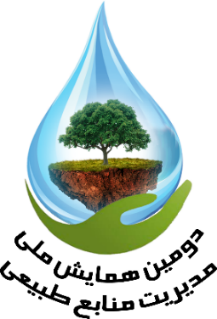 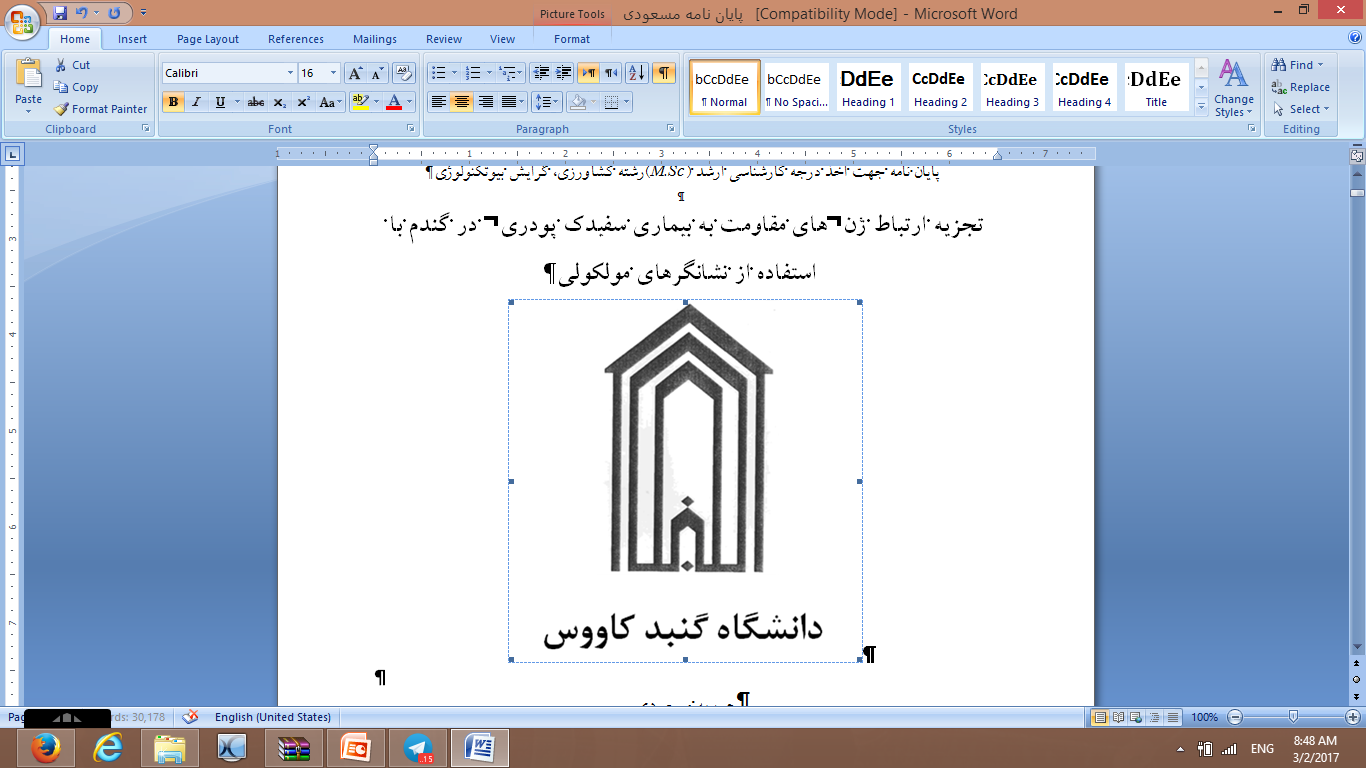 عنوان مقاله با قلم ب.تیتر 66
 نام و نام خانوادگي نويسندگان (ب.نازنين pt. 36پررنگ)
مرتبه علمی یا وابستگی سازمانی وپست الکترونیکی (ب.نازنين pt. 32)
نتایج و تحلیل (ب.تیترpt. 40)
مقدمه (ب.تیترpt. 40)
مطالب نتایج و بحث (ب.نازنين pt. 36) شامل نتایج بدست آمده از پژوهش حاضر و بحث اندک نتایح بدست آمده 
در نگارش این قسمت سعی شود مطالب با جملات کوتاه طوری نگارش شود که با نگاهی کوتاه نتایج بدست آمده مشخص شود.
سعی شود از موارد دیداری یا شکل (گراف، منحنی و ...) برای بیان نتایح استفاده شود.
مطالب این بخش حداکثر در 150 کلمه بیان شوند.
اندازه پوستر باید 70×100 سانتیمتر باشد. ضروری است عنوان همایش و لوگوهای بالای پوستر بر اساس فرمت مذکور حفظ شود و تغییر نکند. 
عنوان همة بخش‌ها با قلم ب.تیتر و اندازه pt. 40 پررنگ تايپ شود. خط اول همة پاراگراف‌ها بايد داراي تورفتگي به اندازة cm 1باشد. برای کلیه متون از حالت پاراگراف از راست (متن از راست به چپ)- حالت Justify- و براي تدوين بخشهای لاتين نيز بايستي کليه موارد مندرج در اين دستورالعمل رعايت شود و برای نگارش بخش های لاتین بايد از قلم Times New Roman با اندازه فونت دو تا کمتر از حالت فارسي معادل آن استفاده شود. متن اصلی پوستر با ب.نازنین 36 نوشته شود. 

مطالب مقدمه (ب.نازنين pt. 36) شامل: طرح موضوع (بیانگر مسأله پژوهش، فرضیه‌های قبلی پژوهش و ارتباط آن با موضوع مقاله) اهداف تحقیق و معرفی کلی مقاله.  مقدمه حداکثر در 150 کلمه مرتب شود.
مواد و روش ها یا روش تحقیق (ب.تیتر pt. 40)
مطالب مواد و روشها (ب.نازنين pt. 36) شامل: روش انجام کار، طرح مورد استفاده و صفات مورد اندازه گیری 
در نگارش این قسمت سعی شود مطالب با جملات کوتاه طوری نگارش شود که با نگاهی کوتاه روش انجام کار مشخص شود.
سعی شود از موارد دیداری (بصری) یا شکل برای بیان روش انجام کار استفاده شود.
مطالب این بخش حداکثر در 150 کلمه بیان شوند.
نتیجه گیری کلی (ب.تیتر pt. 40)
ب.نازنين pt. 38) 
در نگارش این قسمت سعی شود یک یا جند نتیجه اصلی پژوهش در قالب جملات کوتاه نگارش شوند و نتایج جمع بندی شود
مطالب این بخش حداکثر در 70 کلمه بیان شوند.
منابع (ب.تیتر pt. 40)
حداکثر تعداد 6 منبع کاملاً مرتبط با موضوع پژوهش در بخش منابع بر اساس فرمت نگارش مقاله کنگره آورده شود.
لطفاً از ذکر منابع کم اهمیت خودداری کنید.
منابع فارسی با قلم ب- نازنین با اندازه 20  و منابع لاتین با قلم Times New Roman با اندازه 18 نگارش شوند.
دومین همایش ملی مدیریت منابع طبیعی(آبان ماه 1398)
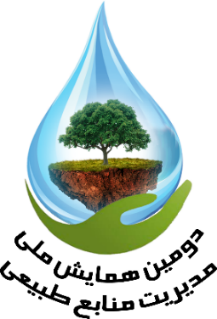 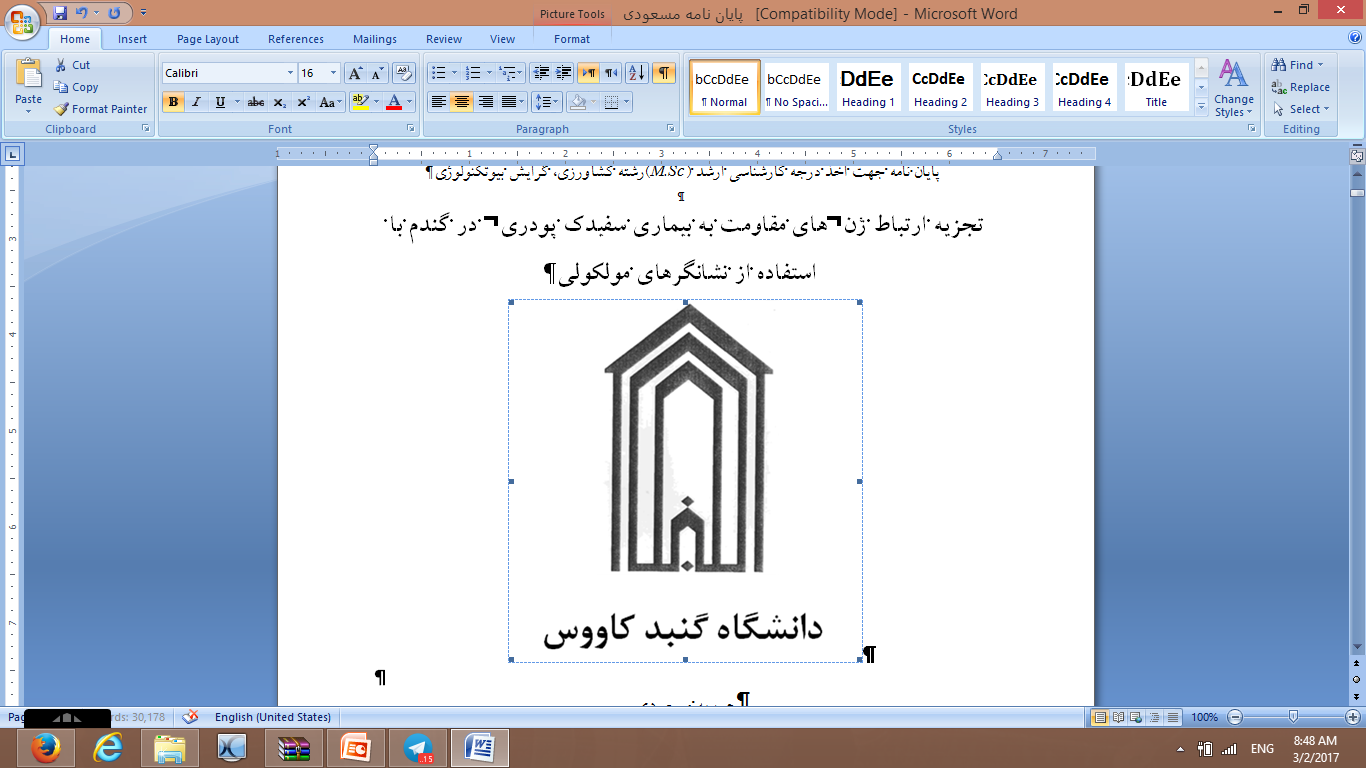 عنوان مقاله با قلم ب.تیتر 66
 نام و نام خانوادگي نويسندگان (ب.نازنين pt. 36پررنگ)
مرتبه علمی یا وابستگی سازمانی وپست الکترونیکی (ب.نازنين pt. 32)
نتایج و تحلیل (ب.تیترpt. 40)
مقدمه (ب.تیترpt. 40)
مطالب نتایج و بحث (ب.نازنين pt. 36) شامل نتایج بدست آمده از پژوهش حاضر و بحث اندک نتایح بدست آمده 
در نگارش این قسمت سعی شود مطالب با جملات کوتاه طوری نگارش شود که با نگاهی کوتاه نتایج بدست آمده مشخص شود.
سعی شود از موارد دیداری یا شکل (گراف، منحنی و ...) برای بیان نتایح استفاده شود.
مطالب این بخش حداکثر در 150 کلمه بیان شوند.
اندازه پوستر باید 70×100 سانتیمتر باشد. ضروری است عنوان همایش و لوگوهای بالای پوستر بر اساس فرمت مذکور حفظ شود و تغییر نکند. 
عنوان همة بخش‌ها با قلم ب.تیتر و اندازه pt. 40 پررنگ تايپ شود. خط اول همة پاراگراف‌ها بايد داراي تورفتگي به اندازة cm 1باشد. برای کلیه متون از حالت پاراگراف از راست (متن از راست به چپ)- حالت Justify- و براي تدوين بخشهای لاتين نيز بايستي کليه موارد مندرج در اين دستورالعمل رعايت شود و برای نگارش بخش های لاتین بايد از قلم Times New Roman با اندازه فونت دو تا کمتر از حالت فارسي معادل آن استفاده شود. متن اصلی پوستر با ب.نازنین 36 نوشته شود. 

مطالب مقدمه (ب.نازنين pt. 36) شامل: طرح موضوع (بیانگر مسأله پژوهش، فرضیه‌های قبلی پژوهش و ارتباط آن با موضوع مقاله) اهداف تحقیق و معرفی کلی مقاله.  مقدمه حداکثر در 150 کلمه مرتب شود.
مواد و روش ها یا روش تحقیق (ب.تیتر pt. 40)
مطالب مواد و روشها (ب.نازنين pt. 36) شامل: روش انجام کار، طرح مورد استفاده و صفات مورد اندازه گیری 
در نگارش این قسمت سعی شود مطالب با جملات کوتاه طوری نگارش شود که با نگاهی کوتاه روش انجام کار مشخص شود.
سعی شود از موارد دیداری (بصری) یا شکل برای بیان روش انجام کار استفاده شود.
مطالب این بخش حداکثر در 150 کلمه بیان شوند.
نتیجه گیری کلی (ب.تیتر pt. 40)
ب.نازنين pt. 38) 
در نگارش این قسمت سعی شود یک یا جند نتیجه اصلی پژوهش در قالب جملات کوتاه نگارش شوند و نتایج جمع بندی شود
مطالب این بخش حداکثر در 70 کلمه بیان شوند.
منابع (ب.تیتر pt. 40)
حداکثر تعداد 6 منبع کاملاً مرتبط با موضوع پژوهش در بخش منابع بر اساس فرمت نگارش مقاله کنگره آورده شود.
لطفاً از ذکر منابع کم اهمیت خودداری کنید.
منابع فارسی با قلم ب- نازنین با اندازه 20  و منابع لاتین با قلم Times New Roman با اندازه 18 نگارش شوند.
دومین همایش ملی مدیریت منابع طبیعی(آبان ماه 1398)
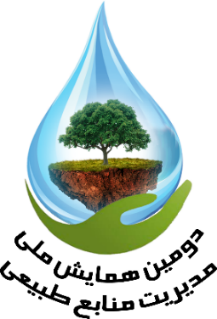 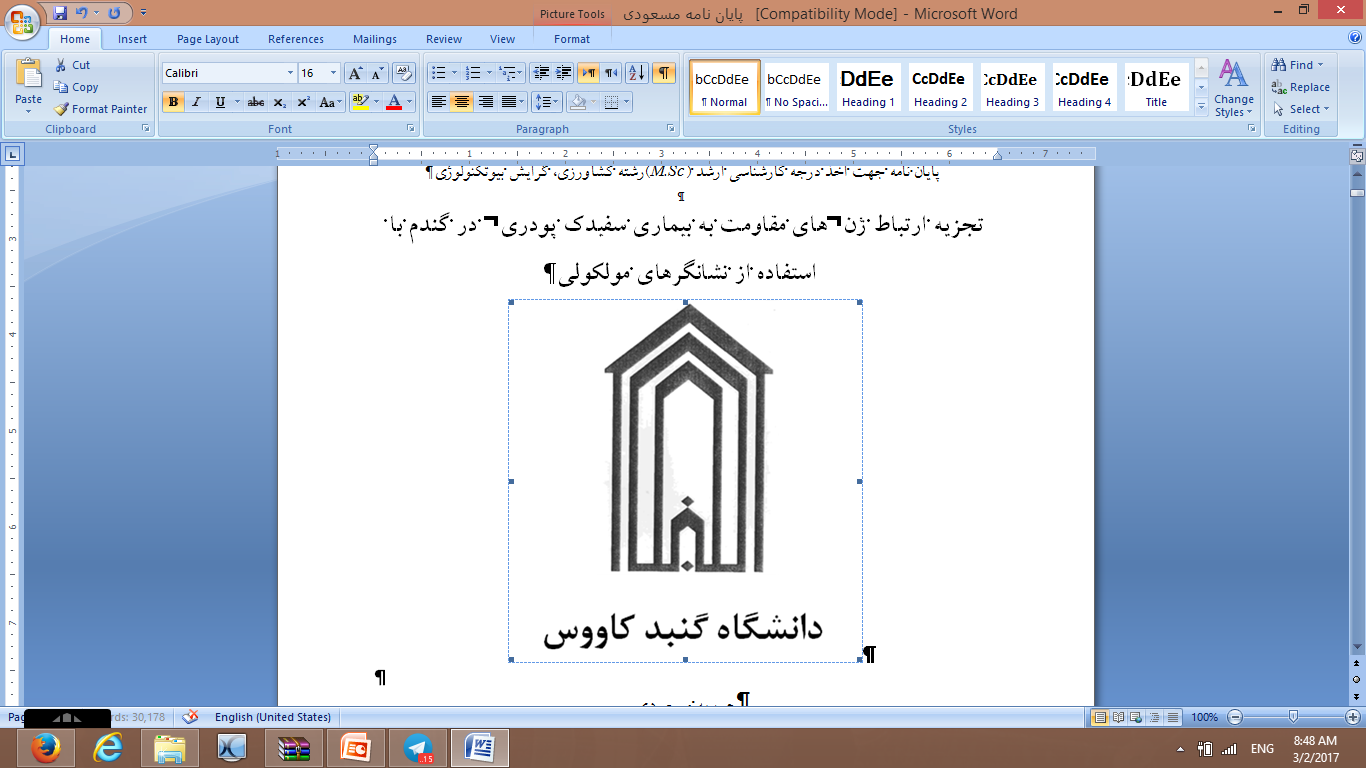 عنوان مقاله با قلم ب.تیتر 66
 نام و نام خانوادگي نويسندگان (ب.نازنين pt. 36پررنگ)
مرتبه علمی یا وابستگی سازمانی وپست الکترونیکی (ب.نازنين pt. 32)
نتایج و تحلیل (ب.تیترpt. 40)
مقدمه (ب.تیترpt. 40)
مطالب نتایج و بحث (ب.نازنين pt. 36) شامل نتایج بدست آمده از پژوهش حاضر و بحث اندک نتایح بدست آمده 
در نگارش این قسمت سعی شود مطالب با جملات کوتاه طوری نگارش شود که با نگاهی کوتاه نتایج بدست آمده مشخص شود.
سعی شود از موارد دیداری یا شکل (گراف، منحنی و ...) برای بیان نتایح استفاده شود.
مطالب این بخش حداکثر در 150 کلمه بیان شوند.
اندازه پوستر باید 70×100 سانتیمتر باشد. ضروری است عنوان همایش و لوگوهای بالای پوستر بر اساس فرمت مذکور حفظ شود و تغییر نکند. 
عنوان همة بخش‌ها با قلم ب.تیتر و اندازه pt. 40 پررنگ تايپ شود. خط اول همة پاراگراف‌ها بايد داراي تورفتگي به اندازة cm 1باشد. برای کلیه متون از حالت پاراگراف از راست (متن از راست به چپ)- حالت Justify- و براي تدوين بخشهای لاتين نيز بايستي کليه موارد مندرج در اين دستورالعمل رعايت شود و برای نگارش بخش های لاتین بايد از قلم Times New Roman با اندازه فونت دو تا کمتر از حالت فارسي معادل آن استفاده شود. متن اصلی پوستر با ب.نازنین 36 نوشته شود. 

مطالب مقدمه (ب.نازنين pt. 36) شامل: طرح موضوع (بیانگر مسأله پژوهش، فرضیه‌های قبلی پژوهش و ارتباط آن با موضوع مقاله) اهداف تحقیق و معرفی کلی مقاله.  مقدمه حداکثر در 150 کلمه مرتب شود.
مواد و روش ها یا روش تحقیق (ب.تیتر pt. 40)
مطالب مواد و روشها (ب.نازنين pt. 36) شامل: روش انجام کار، طرح مورد استفاده و صفات مورد اندازه گیری 
در نگارش این قسمت سعی شود مطالب با جملات کوتاه طوری نگارش شود که با نگاهی کوتاه روش انجام کار مشخص شود.
سعی شود از موارد دیداری (بصری) یا شکل برای بیان روش انجام کار استفاده شود.
مطالب این بخش حداکثر در 150 کلمه بیان شوند.
نتیجه گیری کلی (ب.تیتر pt. 40)
ب.نازنين pt. 38) 
در نگارش این قسمت سعی شود یک یا جند نتیجه اصلی پژوهش در قالب جملات کوتاه نگارش شوند و نتایج جمع بندی شود
مطالب این بخش حداکثر در 70 کلمه بیان شوند.
منابع (ب.تیتر pt. 40)
حداکثر تعداد 6 منبع کاملاً مرتبط با موضوع پژوهش در بخش منابع بر اساس فرمت نگارش مقاله کنگره آورده شود.
لطفاً از ذکر منابع کم اهمیت خودداری کنید.
منابع فارسی با قلم ب- نازنین با اندازه 20  و منابع لاتین با قلم Times New Roman با اندازه 18 نگارش شوند.